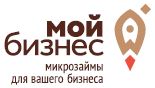 Московский областной фонд микрофинансирования
Процентные ставки по займам, действующие с 09 сентября 2019 года
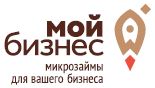 Московский областной фонд микрофинансирования
Создан в 2009 году Правительством Московской области
Учредитель - Министерство инвестиций и инноваций
Предоставляет займы субъектам МСП Московской области на развитие бизнеса
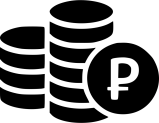 * для приоритетных видов деятельности
Специальные программы
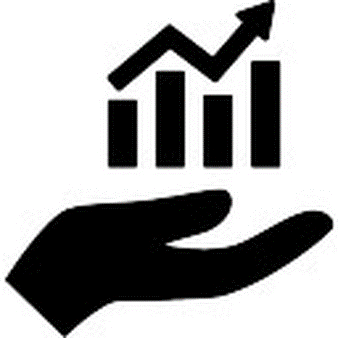 1
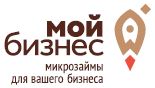 Московский областной фонд микрофинансирования
Преимущества государственной программы микрофинансирования
2
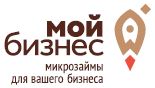 Московский областной фонд микрофинансирования
Состав заявки
Заявка на получение займа и анкеты; 
Свидетельства о регистрации (ИНН, ОГРН, выписки из ЕГРЮЛ и реестра МСП);  
Правоустанавливающие документы (Устав, решения, приказы);
Лицензии, сертификаты;
Финансовая отчетность, выписки с расчетных счетов, управленческий учет;
6.  Справка об отсутствии задолженности по налогам;
Бизнес-план проекта (для начинающих), прогноз  финансовых результатов (ТЭО);
Сведения о собственном или арендованном имуществе;
Кредитные договоры, договоры займа и лизинга;
Договоры с основными контрагентами (поставщиками и покупателями);
Правоустанавливающие (подтверждающие) документы по предоставляемому обеспечению.
3
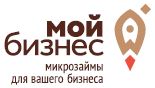 Московский областной фонд микрофинансирования
Деятельность фонда в 2019 г. (на 30.09.2019)
Фондом всего предоставлено 
1475 микрозаймов на 1,88 млрд. рублей
4
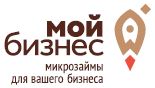 Московский областной фонд микрофинансирования
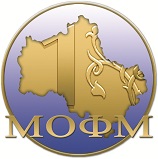 (495) 730-50-76 
www.mofmicro.ru
fond@mofmicro.ru
г. Красногорск, бульвар Строителей, д.4, корп.1, секция Г, 12 этаж, офис 10
5